İKTİSADA GİRİŞ I DERS 12
Doç.Dr.Emel Memis
Slaytlari hazirlayan: Umut Ones
UZUN DÖNEM MALİYETLER:
Uzun Dönemde En Düşük Maliyetle Üretim: Sabit girdi-değişken girdi ayrımının söz konusu olmadığı uzun dönemde firma, farklı miktarlarda sermaye ve emek kullanarak çıktı üretme imkanına sahiptir. Belirli bir çıktı üreterek maksimum kar elde etmeyi amaçlayan bir firmanın bu amacına ulaşması için, her şeyden önce çıktıyı minimum maliyetle üretmesi gerekir. 
Firmanın uzun dönemde minimum maliyetle çıktı üretmesini sağlayan üretim yöntemine-girdi bileşimine, iktisadi olarak etkin üretim yöntemi veya kısaca optimum girdi bileşimi denir.
Minimum maliyetle üretimi optimum girdi bileşimini tamamlayan koşul, girdilerin marjinal ürünleri arasındaki oranın girdilerin fiyatları arasındaki orana eşit olmasıdır.
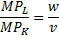 Uzun Dönem Maliyet Kavramları: Uzun dönemde çıktıyı minimum maliyetle üretmenin firmaya yüklediği maliyete-iktisadi olarak etkin üretim yönteminin firmaya yüklediği maliyete-optimum girdi bileşiminin firmaya yüklediği maliyete, uzun dönem toplam maliyet (long run total cost, LRTC) denir. Uzun dönem maliyetin çıktı düzeyine oranı ise, uzun dönem ortalama maliyet (long run average cost, LRAC) diye nitelendirilir. LRAC=LRTC/Q
Tüm girdilerin değişken girdi olduğu uzun dönemde bir birim ilave çıktı üretmenin toplam maliyette meydana getirdiği artışa, uzun dönem marjinal maliyet (long run marginal cost, LRMC) denir.
Uzun Dönem Ortalama Maliyet Eğrisi:





LRAC uzun dönem ortalama maliyet eğrisinin negatif eğimli bölümü, çıktı düzeyi arttıkça uzun dönem ortalama maliyetin azaldığını gösterir. Bu husus pozitif ölçek ekonomileri diye nitelendirilir. LRAC=2LRTC/3<LRTC/Q
Olumlu ölçek ekonomilerinin nedenleri arasında, çıktı miktarı arttıkça işbölümünün ve uzmanlaşmanın artması sonucu emeğin verimliliğinin yükselmesi, sermayenin bölünmezliği ve miktar iskontosu gibi unsurlar sayılabilir. 
LRAC uzun dönem ortalama maliyet eğrisinin pozitif eğimli bölümü ise, çıktı düzeyi arttıkça uzun dönem ortalama maliyetin de arttığını gösterir. Bu husus negatif ölçek ekonomileri diye nitelendirilir. LRAC=2LRTC/1.5Q>LRTC/Q. Olumsuz ölçek ekonomilerinin nedeni, belirli bir üretim hacminden sonra firma yönetiminde etkinliğin ortadan kalkmasıdır.
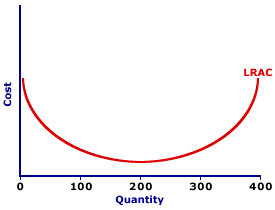 Uzun Dönem ve Kısa Dönem Ortalama Maliyet Eğrileri Arasındaki İlişki: Zarf Eğrisi
Firma uzun dönemde hangi SRATC eğrisi üzerinde üretim yapacağına karar verir. Kar maksimizasyonunun maliyet minimizasyonunu içerdiği hesaba katılırsa, firma uzun dönemde alternatif SRATC kısa dönem ortalama maliyet eğrileri arasından çıktının en düşük maliyetle üretilmesini mümkün kılan SRATC eğrisini seçer.
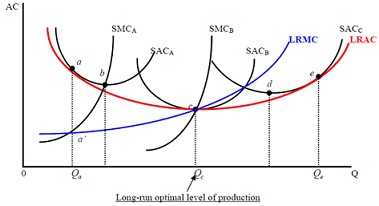 Uzun Dönem ve Kısa Dönem Ortalama Maliyet Eğrileri: İktisatçılar uzun dönem ortalama maliyeti minimum kılan SRATC eğrisinin temsil ettiği tesis büyüklüğünü, optimum tesis büyüklüğü ; uzun dönem ortalama maliyeti minimum kılan Q1 çıktı düzeyini de minimum etkin ölçek diye nitelendirirler.
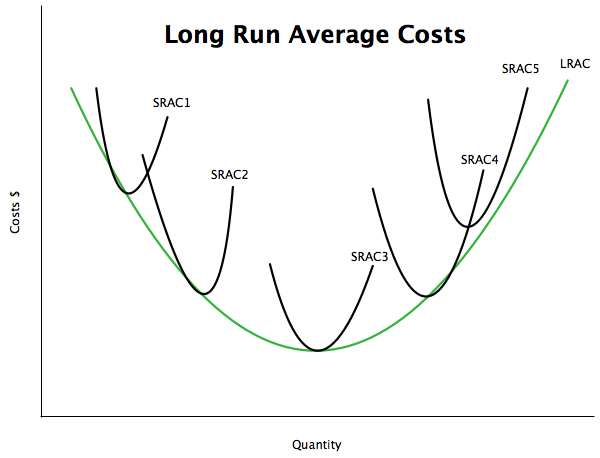